Практика использования Lesson Study на уроке математики в 4 классе
Грек Н.А. – учитель начальных классов МОУ СОШ №1 г. Гаврилов-Яма
Ендресяк И.П.- учитель начальных классов МОУ СОШ №1 г. Гаврилов-Яма 
Багрова С.В. - учитель начальных классов МОУ СОШ №1 г. Гаврилов-Яма
Ершова Л.В. - учитель начальных классов МОУ СОШ №1 г. Гаврилов-Яма
Полиектова Н.К.– учитель начальных классов  МОУ СОШ №1 г. Гаврилов-
                                                                                                                                    Яма
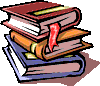 Где проводилось Lesson Study?
На уроке математики в 4 классе, 
по теме 
«Знакомимся с многогранниками»
 (урок получения новых знаний)
УМК «Начальная школа 21 века»
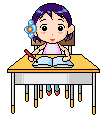 Кем проводилось образовательное со-бытие и Lesson Study?
Учитель: 
Багрова С.В.– учитель начальных классов МОУ СОШ №1 г. Гаврилов-Яма
Наблюдатели:
Грек Н.А. – учитель начальных классов МОУ СОШ №1 г. Гаврилов-Яма 
Ершова Л.В. - учитель начальных классов МОУ СОШ №1 г. Гаврилов-Яма
Ендресяк И.П. – учитель начальных классов МОУ СОШ № 1 г. Гаврилов-Яма
Полиектова Н.К.– учитель начальных классов  МОУ СОШ №1  г. Гаврилов-Яма
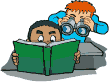 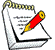 Зачем проводилось Lesson Study?
Апробировать методику взаимооценивания «Карта понятий»

Возможное решение проблемы: работа в группах по изучению нового материала
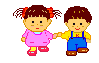 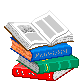 Как проводилось?
В форме образовательного со-бытия по теме
 «Знакомимся с многогранниками» 
(урок получения новых знаний)

Определены планируемые образовательные результаты
Поставлена цель 
Подобраны методы и приемы для каждого этапа деятельности
Планируемые образовательные результаты
-распознает, называет, различает пространственные фигуры, 
работая в группе
-называет и различает элементы многогранника: грани, ребра, 
вершины, рассматривая модели данных фигур
-классифицирует многогранники по их признакам, составляя 
карту понятий «Многогранник»
-планирует, контролирует и оценивает учебные действия в 
соответствии с поставленной задачей
-умеет находить необходимую информацию в различных
источниках
-совместно составляют критерии для оценивания карты понятий
«Многогранник»
-оценивает себя и других по совместно выработанным
критериям
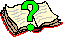 Цель
Создание условий для знакомства с видами многогранников и их элементами посредством составления карты понятий, используя разные источники информации
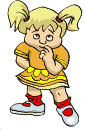 Этапы совместной деятельности
Этапы совместной деятельности
Результаты использования Lesson Study
Схема планирования и наблюдения

Рекомендации по итогам обсуждения

     Фото
            Дидактический  материал
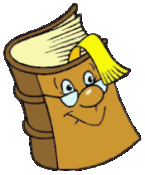 Спасибо за внимание!